Human Rights: Convention on the Rights of the Child
Are the following images demonstrating human rights?
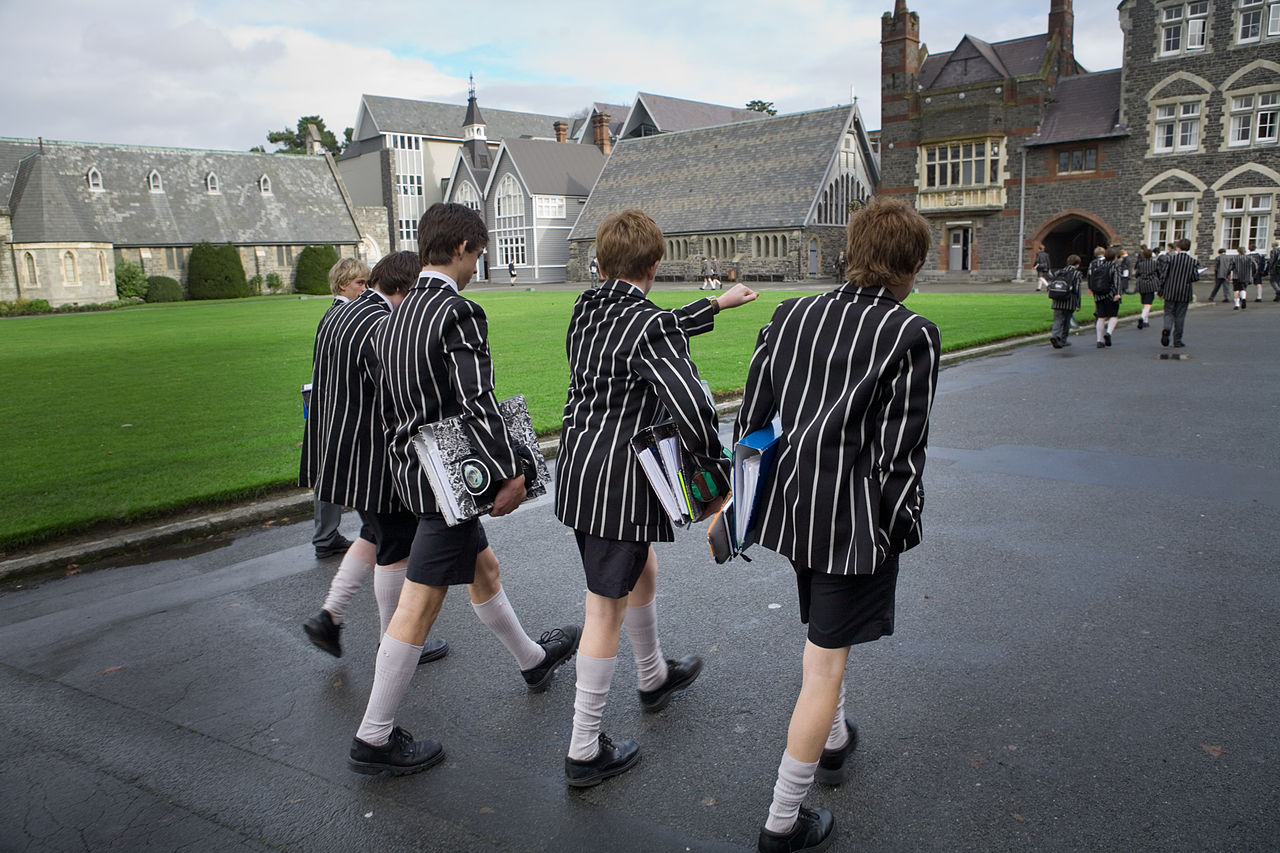 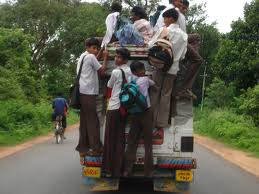 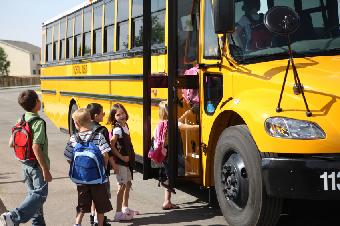 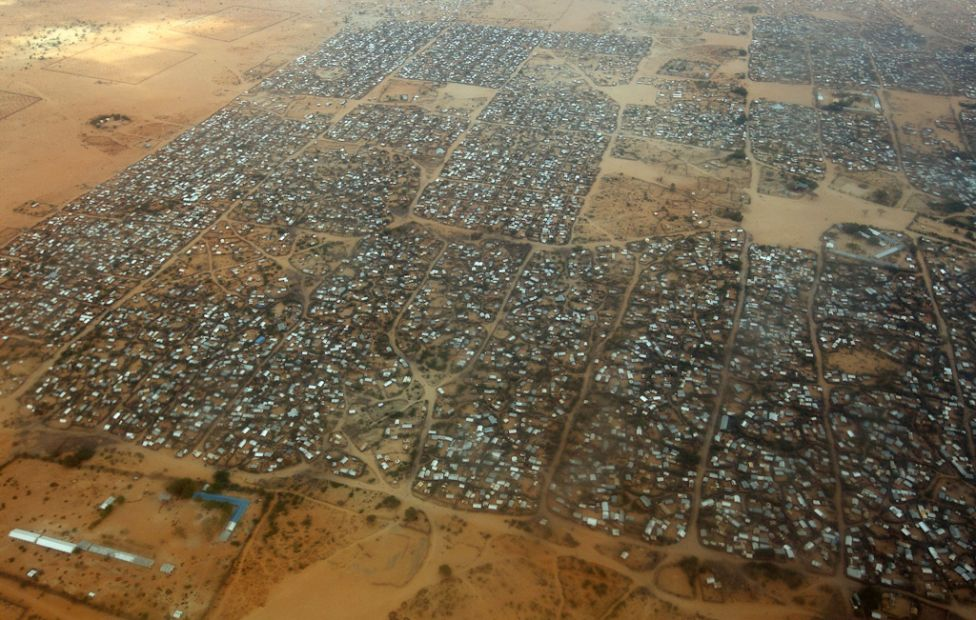 Dadaab Dagahaley, Kenya
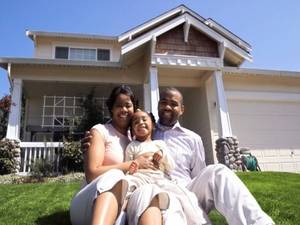 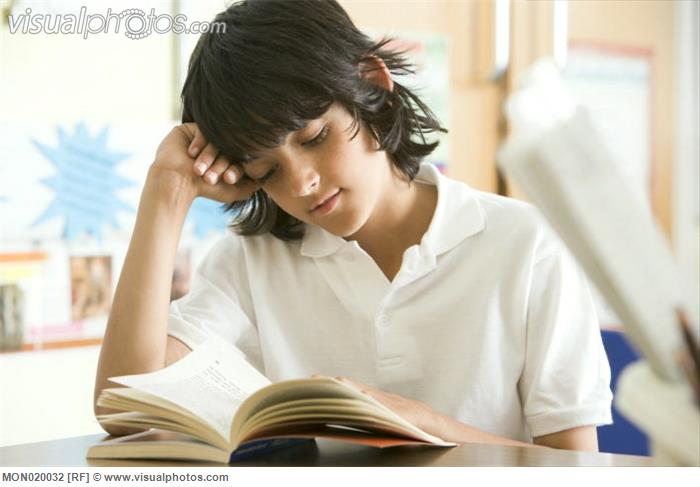 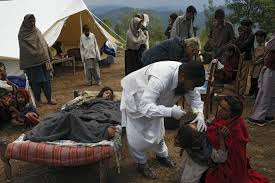 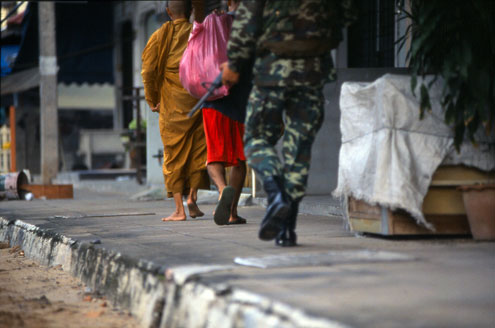 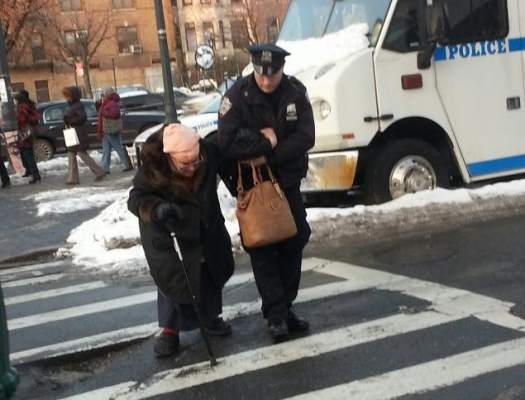 Can human rights ever be taken away?What does inalienable mean?
If all people have human rights, who defends those rights?Are all people capable of defending human rights?Do humans have the responsibility to defend the rights of others?
Iqbal Masih
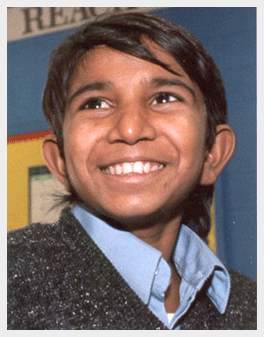 How can a child speak out against human rights abuses?
In your notes…
1. What might happen if people did not protect human rights?
2. What happens when all people defend human rights?
3. How could the participants take action to protect human rights?